11 класс, 12 часов
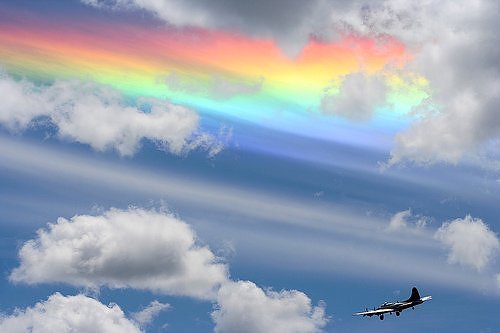 Тема: Световые явления
Подготовил Третьяков Михаил
Основной вопрос:
Какие краски природа использует для окрашивания крыльев бабочки?
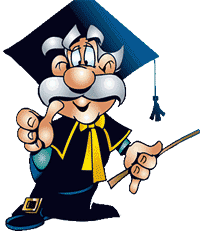 Цели исследования:
Выяснить какая связь между окраской крыльев бабочек и световыми явлениями
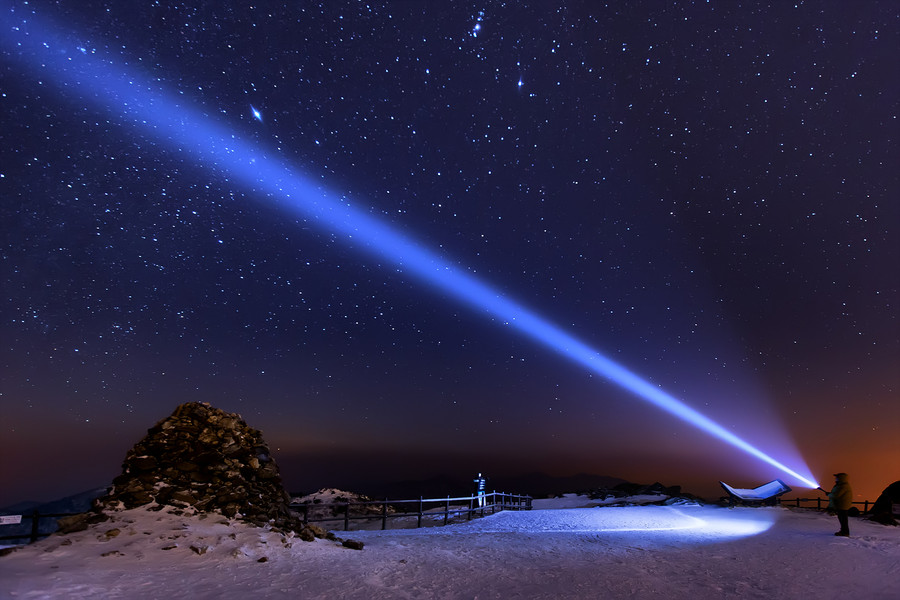 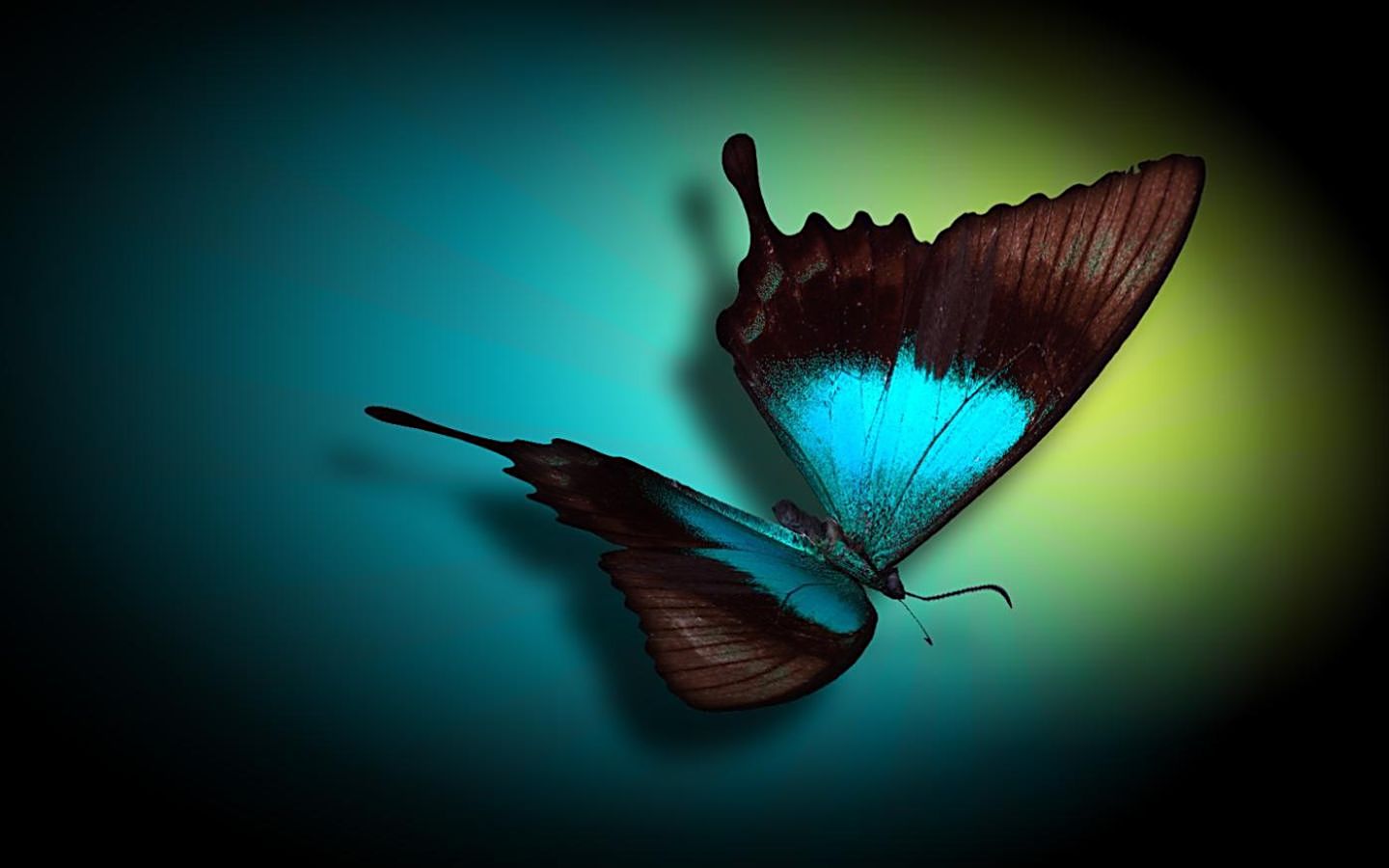 Гипотеза:
В крыльях бабочек находится особый красящий пигмент
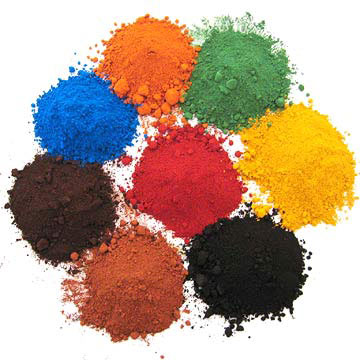 План действий:
Изучить информацию из различных источников (учителя физики и биологии, библиотека, Интернет и др.) по теме исследования;
Провести собственные опыты для проверки гипотезы
Подвести итог своей деятельности
Сделать выводы
Интерференция света
Интерференция – одно из ярких проявлений волновой природы света. 
Это интересное и красивое явление наблюдается при наложении двух или нескольких световых пучков.
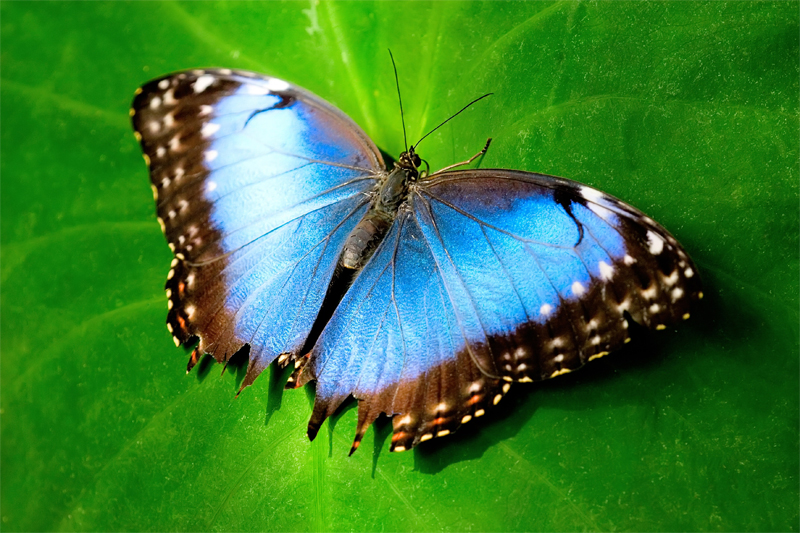 Дифракция света
Дифракцией света-называется явление отклонения света от прямолинейного направления распространения при прохождении вблизи препятствий.
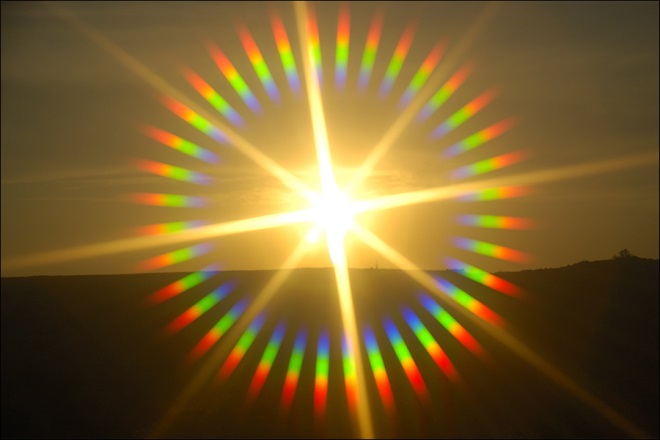 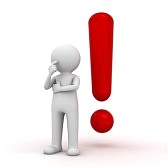 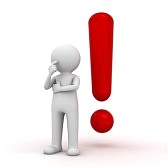 Сенсация
До недавнего времени химики считали, что окраска всех материалов, зависит только от присутствия в них красителей и пигментов
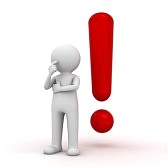 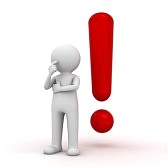 Крылья бабочек покрыты плотными рядами чешуек. 
Чешуйка с крыла морфиды (а) похожа на дерево с несколькими ярусами, в которых и происходит интерференция. 
Единичная чешуйка моли семейства Urania (в) состоит из пяти слоев кутикулы
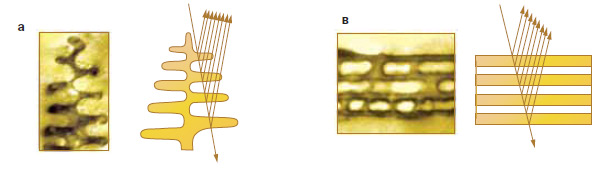 Структурная
Пигментная
Структурная в сочетании с пигментной
Почему мы видим цвет там, где нет цветного пигмента?
Когда свет взаимодействует с тонкой прозрачной пленкой, часть его отражается от ее внешней поверхности
 остальной свет проходит через пленку до ее нижней границы
 снова отражается, проходит через пленку до верхней ее границы и присоединяется к уже отраженному свету от поверхности
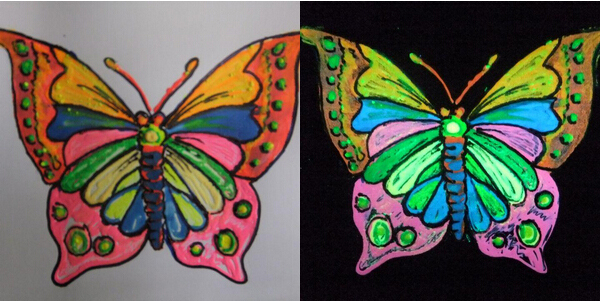 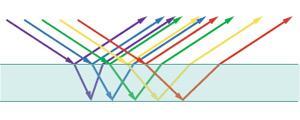 Это занимательно!
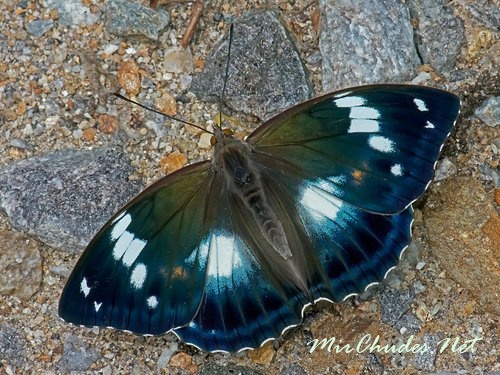 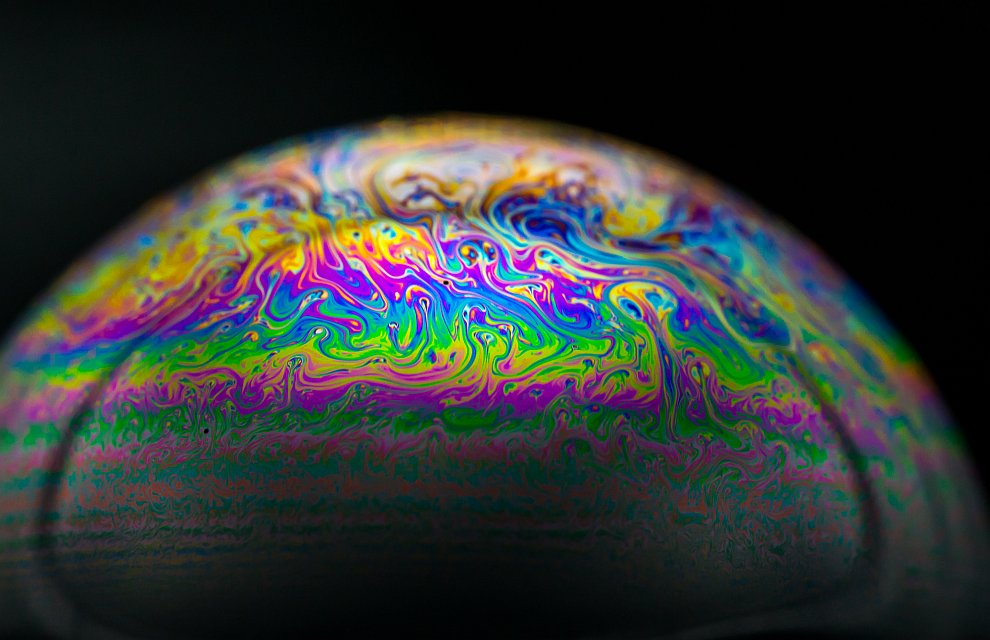 Если интерференция происходит не в одной пленке, а в многослойном пакете прозрачных пленок
 то конструктивная интерференция усилится и окраска будет более интенсивной.
Световые явления на мыльных пузырях
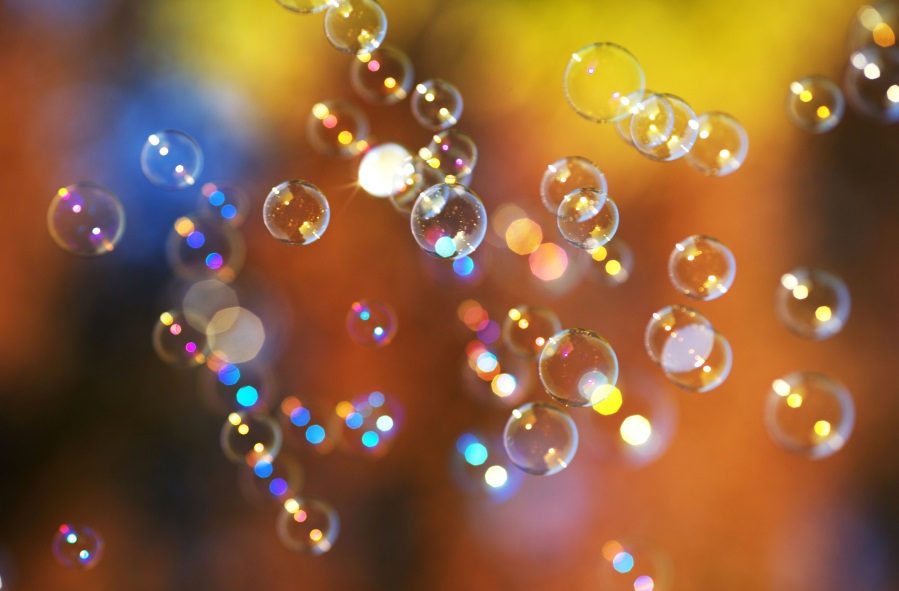 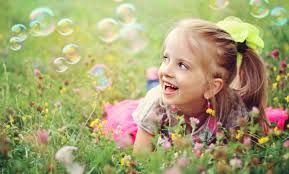 Световые явления на луже бензине
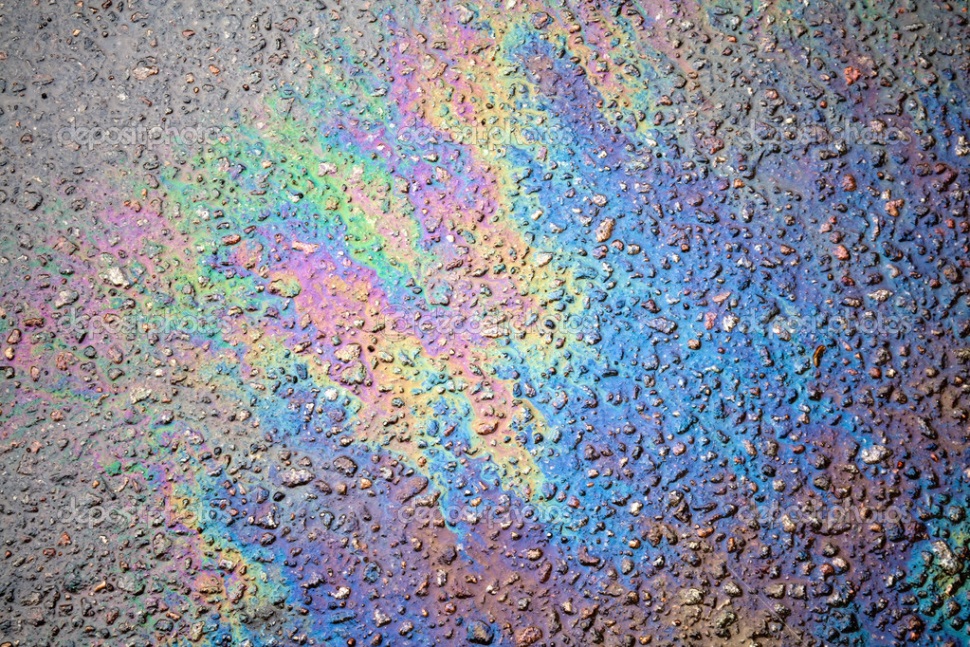 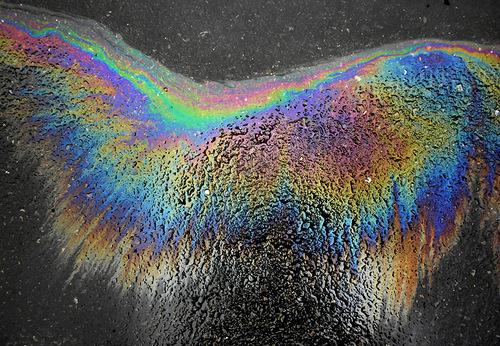 Световые явления на cd дискеВИДЕО
Выводы
Мы узнали, что свет может преломляться и отражаться в разных средах по разному. Также световые лучи за счёт интерференции и дифракции могут менять свой цвет и даже придавать  окраску различным поверхностям, особенно состоящих из тонких плёночек и чешуек, например как крылья бабочки или мыльные пузыри.
Выдвинутая в начале гипотеза оказалась от части верная,
 так как в крыльях у бабочек лимонницы действительно содержится окрашивающий пигмент 
у большинства видов бабочек отсутствуют всякие красители, а вместо этого у крыльев имеется особое строение,которое благодаря световым явлениям и дает такое разнообразие цвета
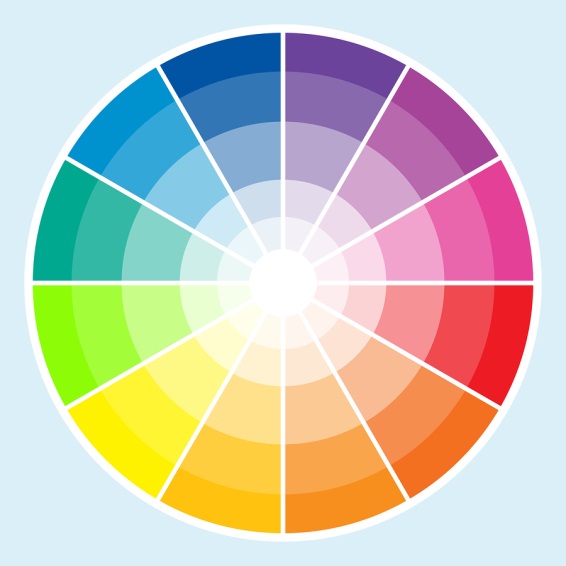 Выводы
2. Из теории мы узнали, что существует три вида окраски крыльев бабочки.
Структурная
Пигментная
Структурная в сочетании с пигментной
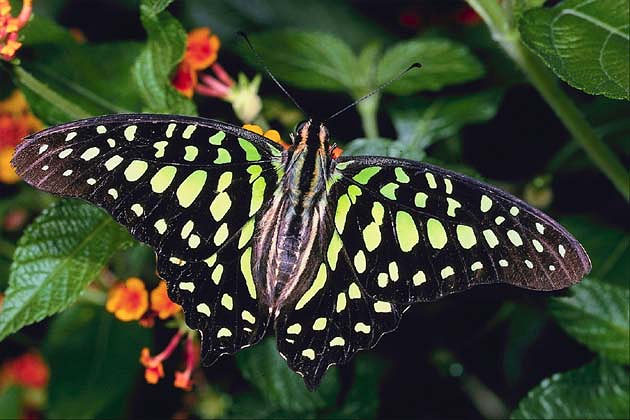 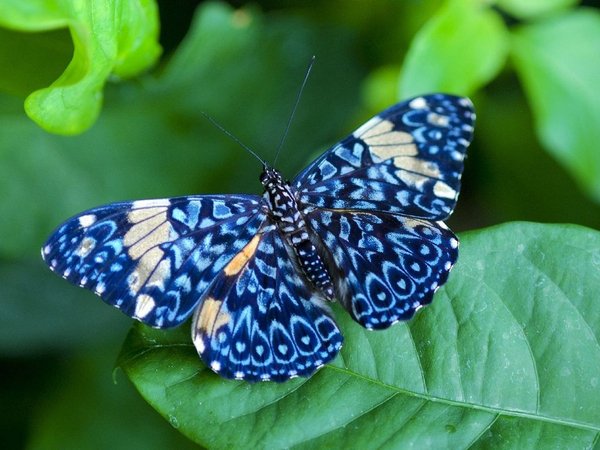 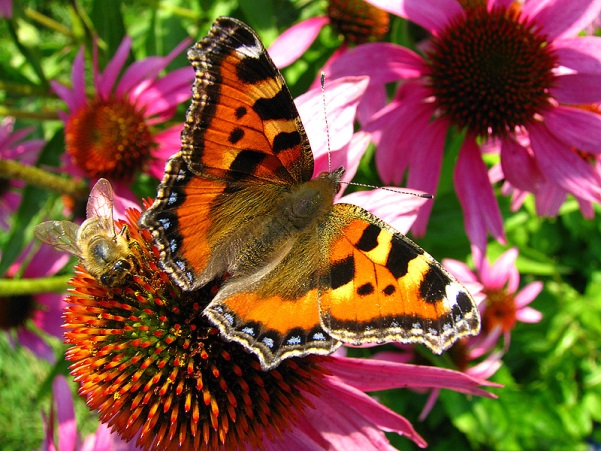 Выводы
3. Из опытов выяснили что Световые явления можно наблюдать на:
Луже бензине 
Мыльных пузырях
CD дисках и т.д
Используемые ресурсы
http://elementy.ru/lib/431273?page_design=print  Структурная окраска Герман Евсеевич Кричевский
http://www.scienceforum.ru/2014/769/3882  Цветовая гамма окраски крыльев бабочки inachis io (linnaeus, 1758) как приспособительный механизм к условиям окружающей среды
http://ucheba-legko.ru/education/biologiya/7_klass/mnogoobrazie_jivotnyih/mnogokletochnyie_jivotnyie/bespozvonochnyie/klass_nasekomyie/babochki/lecture_lec_ot_chego_zavisit_okraska_kryilev_babochki.html Строение крыльев бабочки
http://www.mir-babochek.ru/sekreti_radugi.html Чешуйки на крыльях бабочек
Используемые ресурсы
http://www.physics.ru/courses/op25part2/content/chapter3/section/paragraph7/theory.html#.VZuvhfntlBc интерференция света
http://www.physics.ru/courses/op25part2/content/chapter3/section/paragraph8/theory.html#.VZuvvvntlBc дифракция света
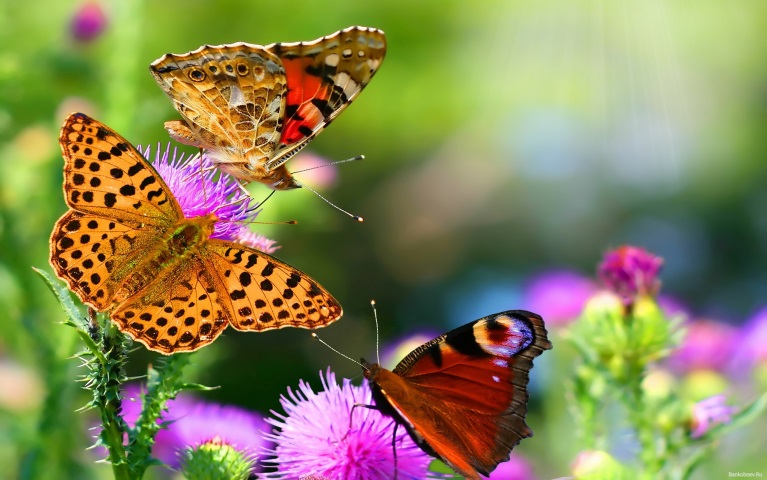 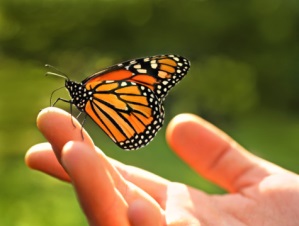 СПАСИБО ЗА ВНИМАНИЕ!)
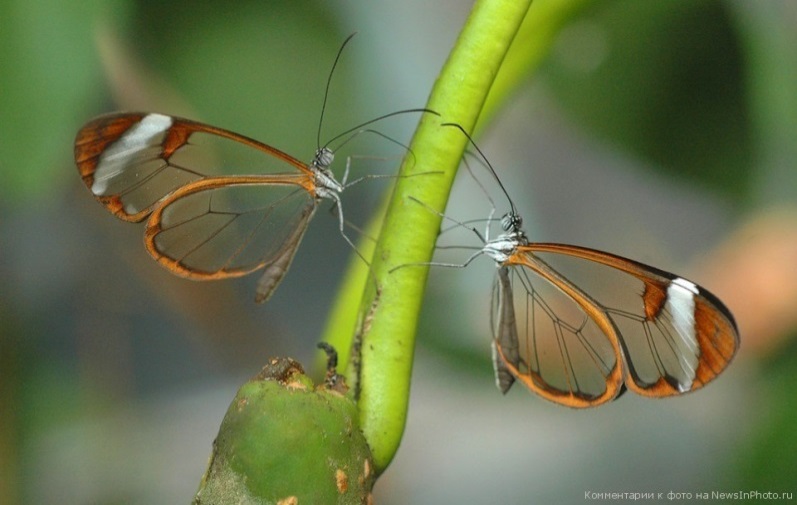 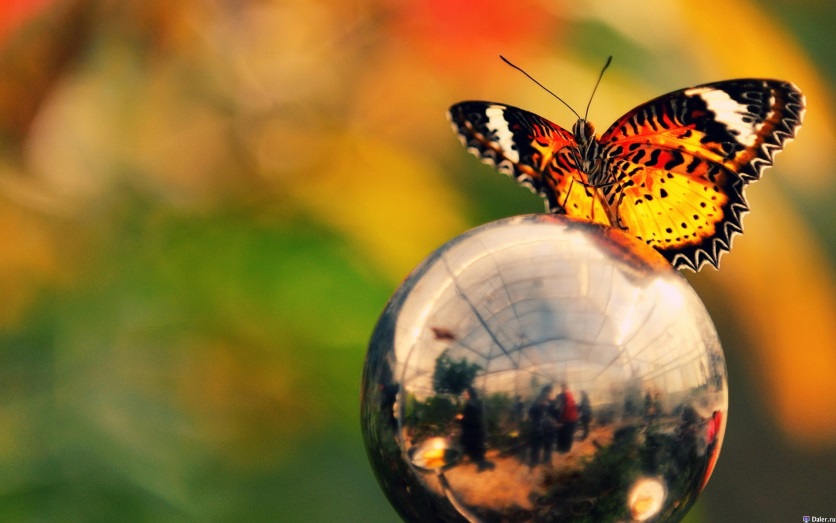